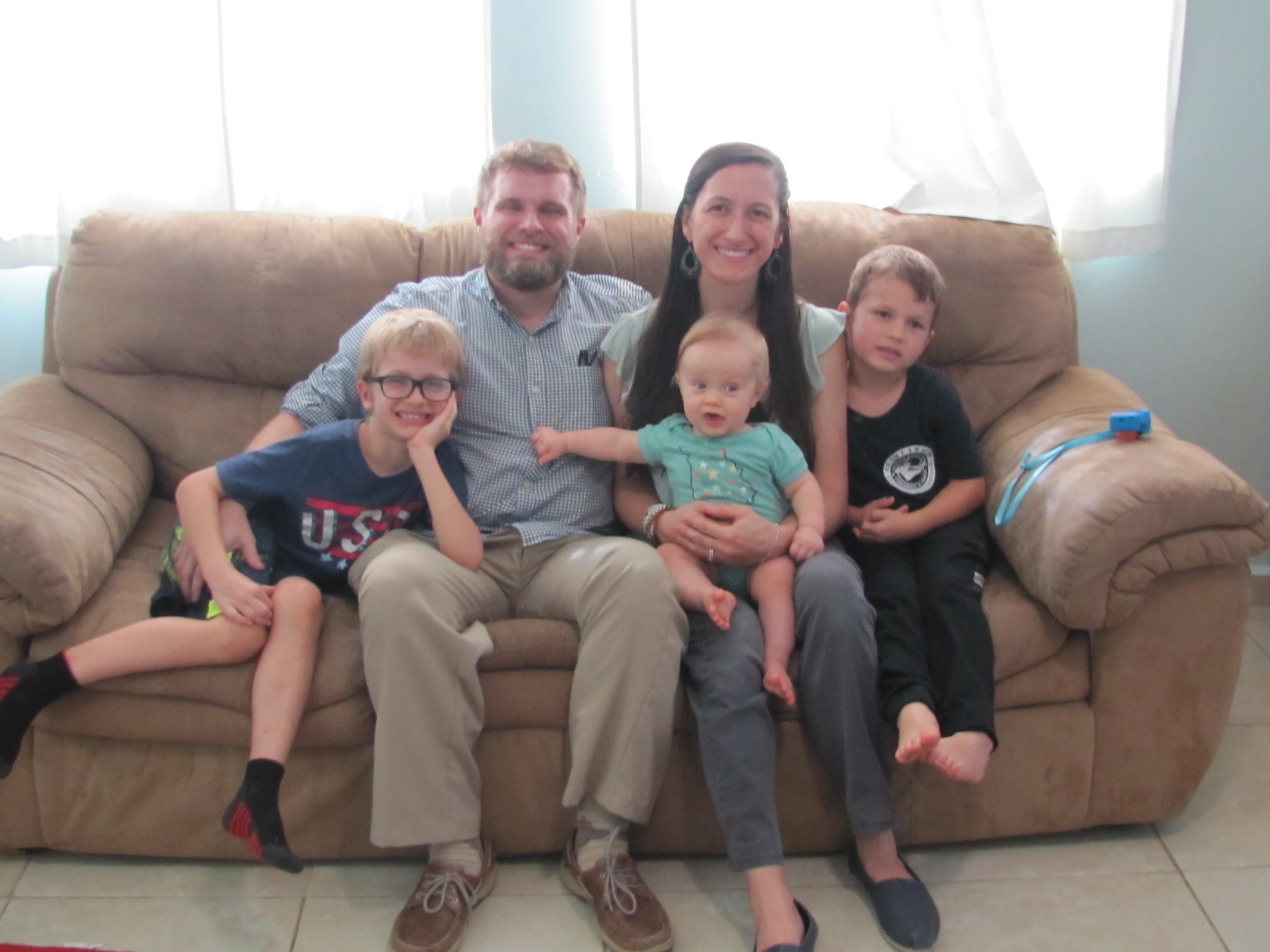 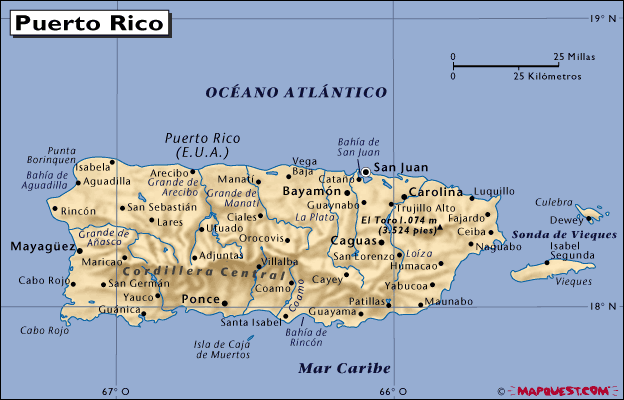 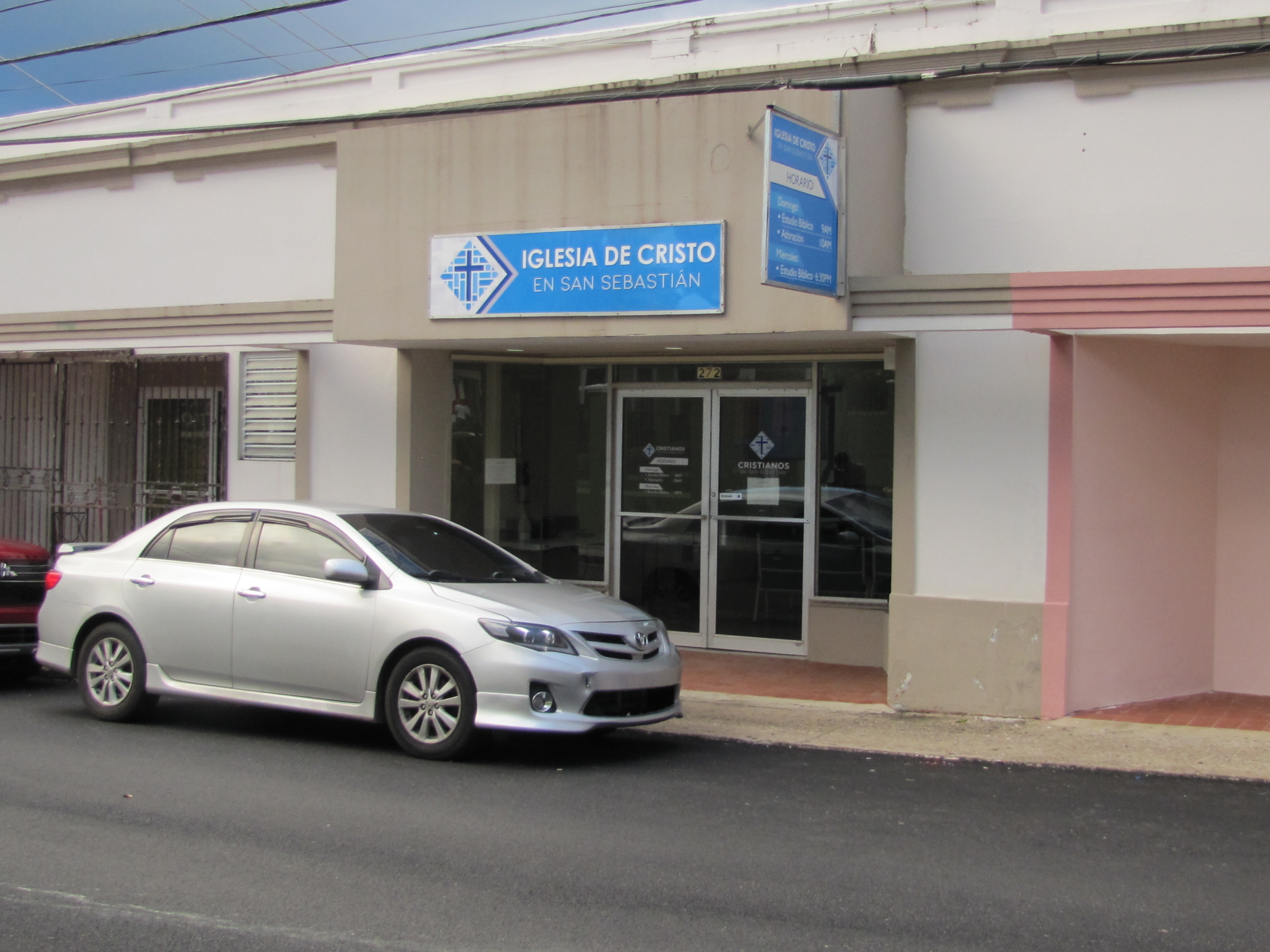 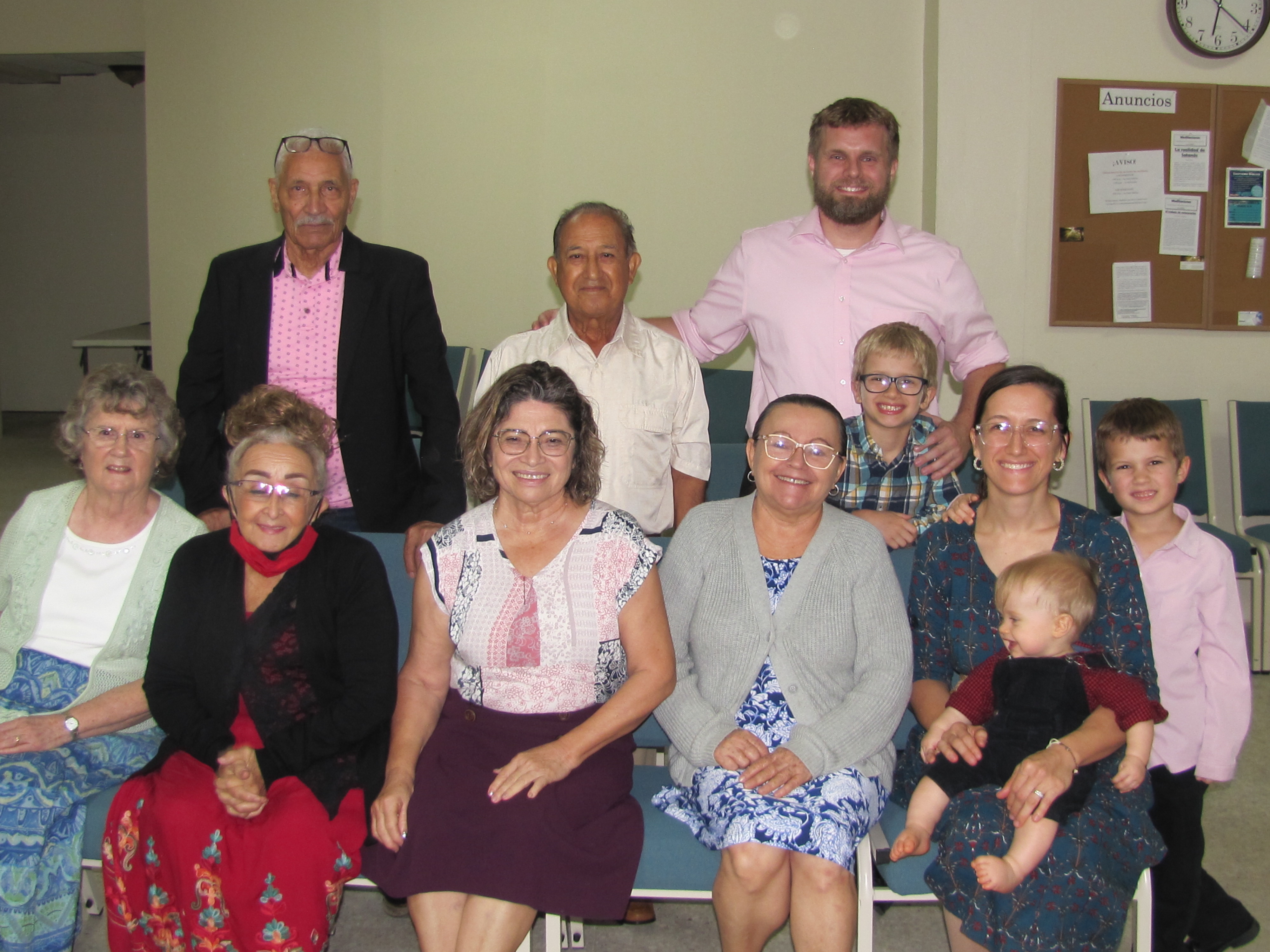 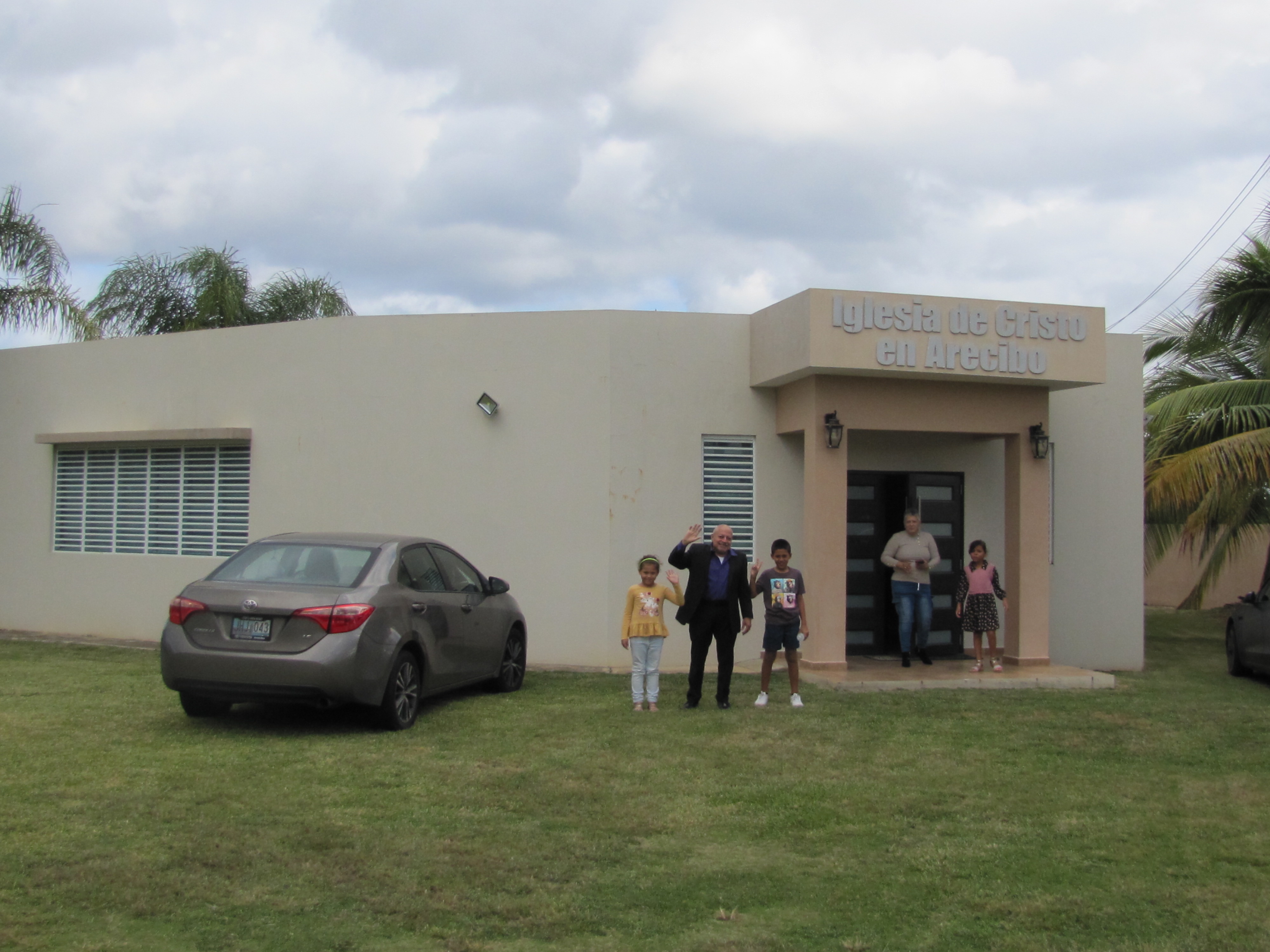 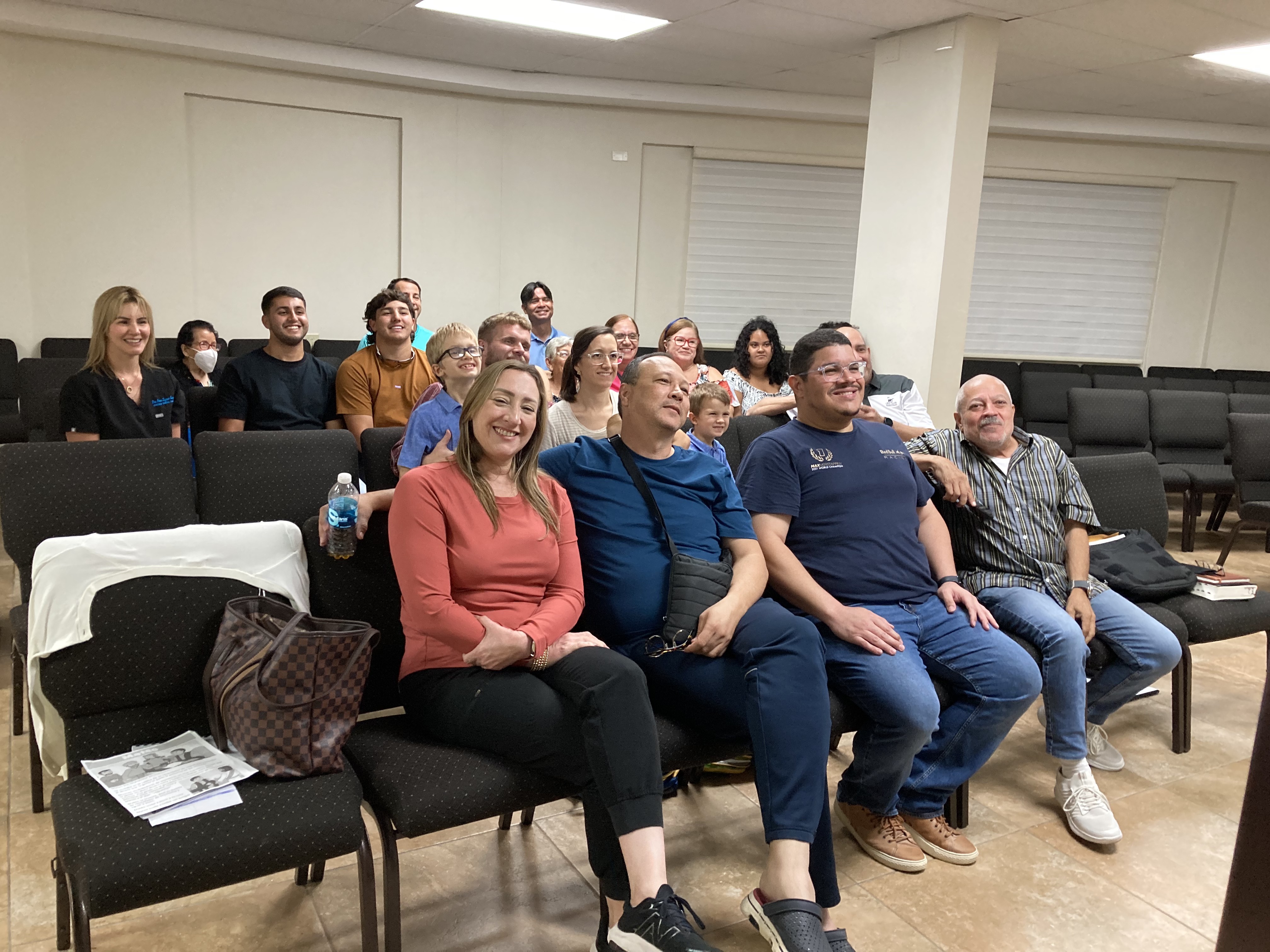 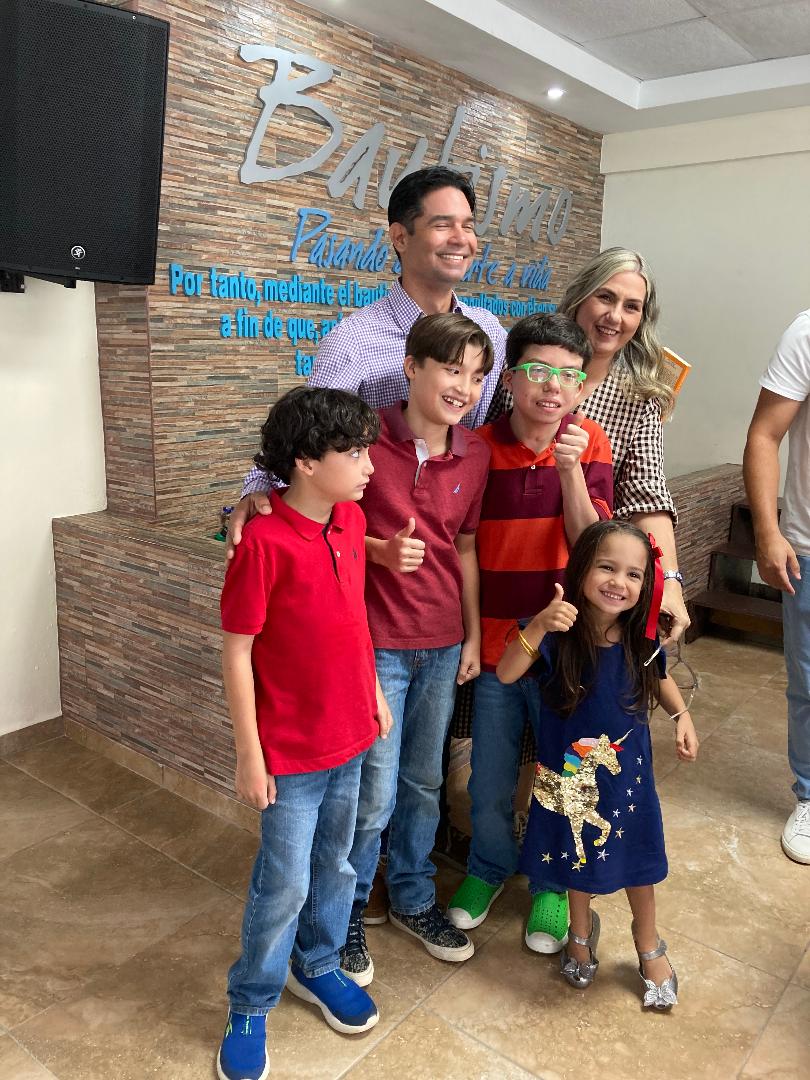 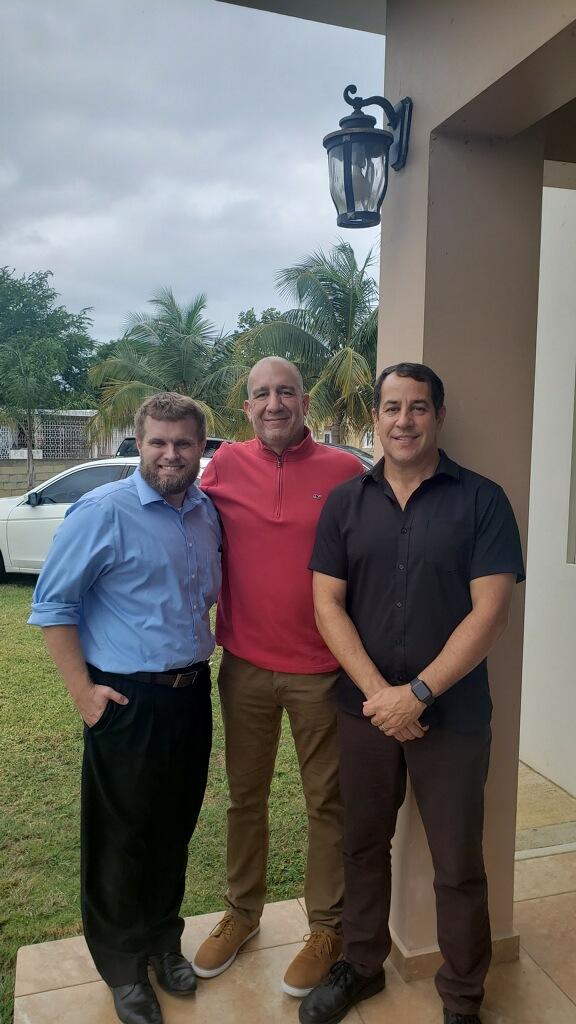 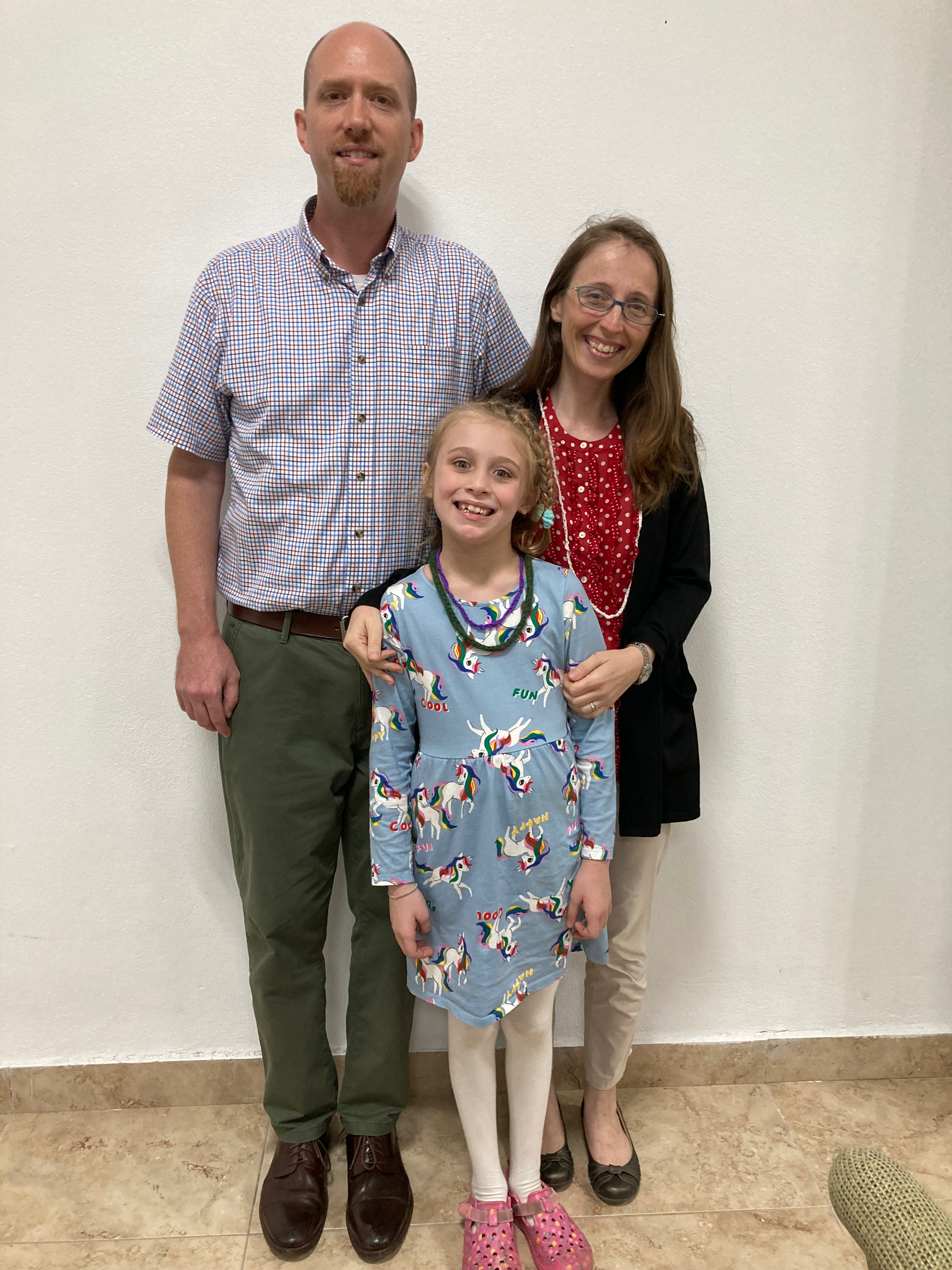 IMG_0969.HEIC
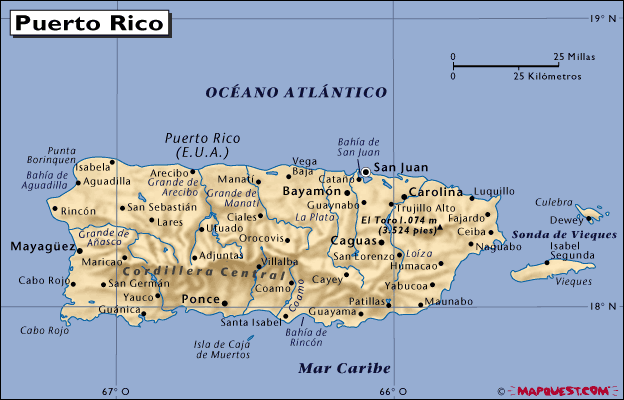 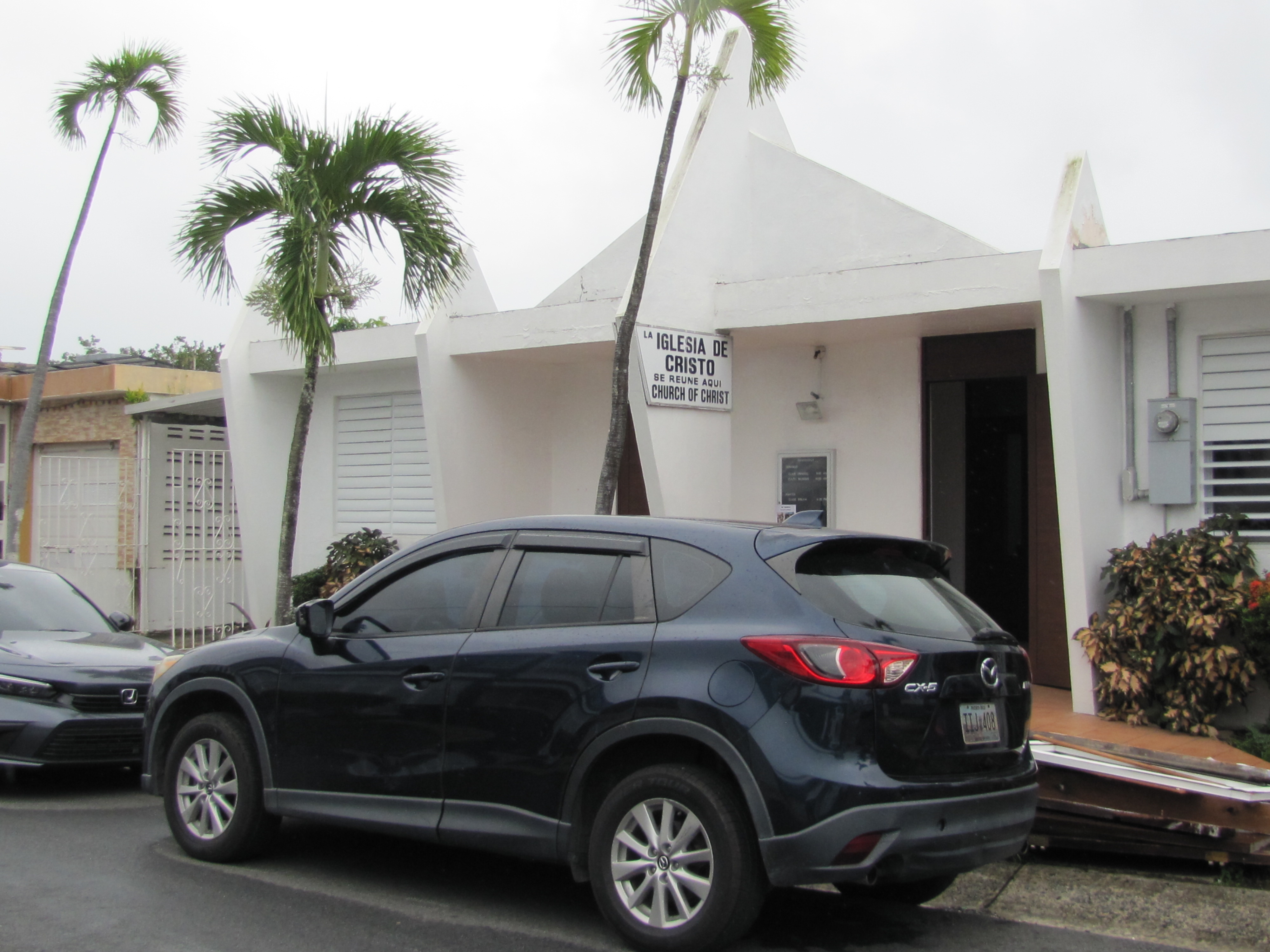 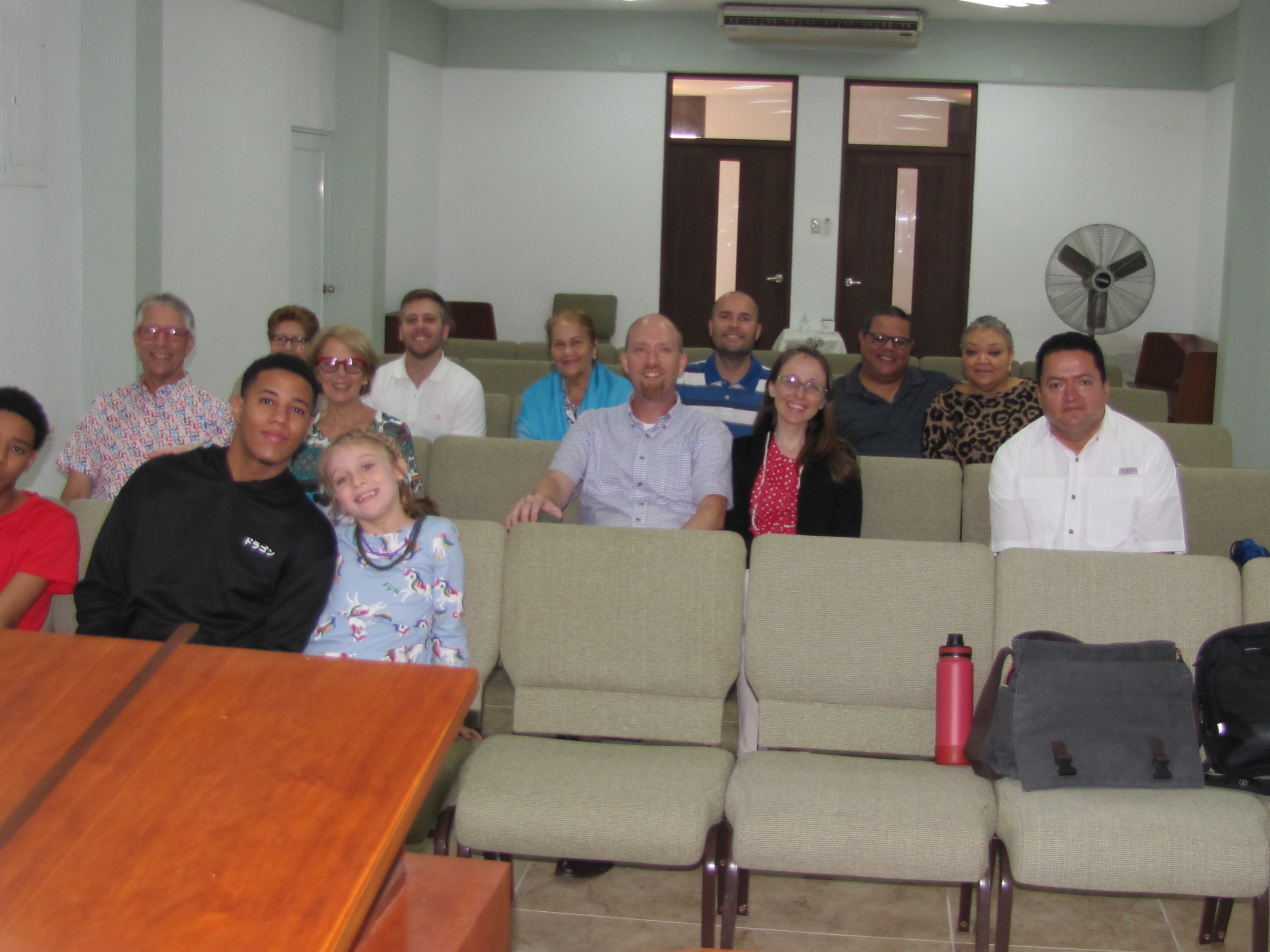